2024 YEAR-END
Your Music
Wrapped
PRESENTATION
Top Artists
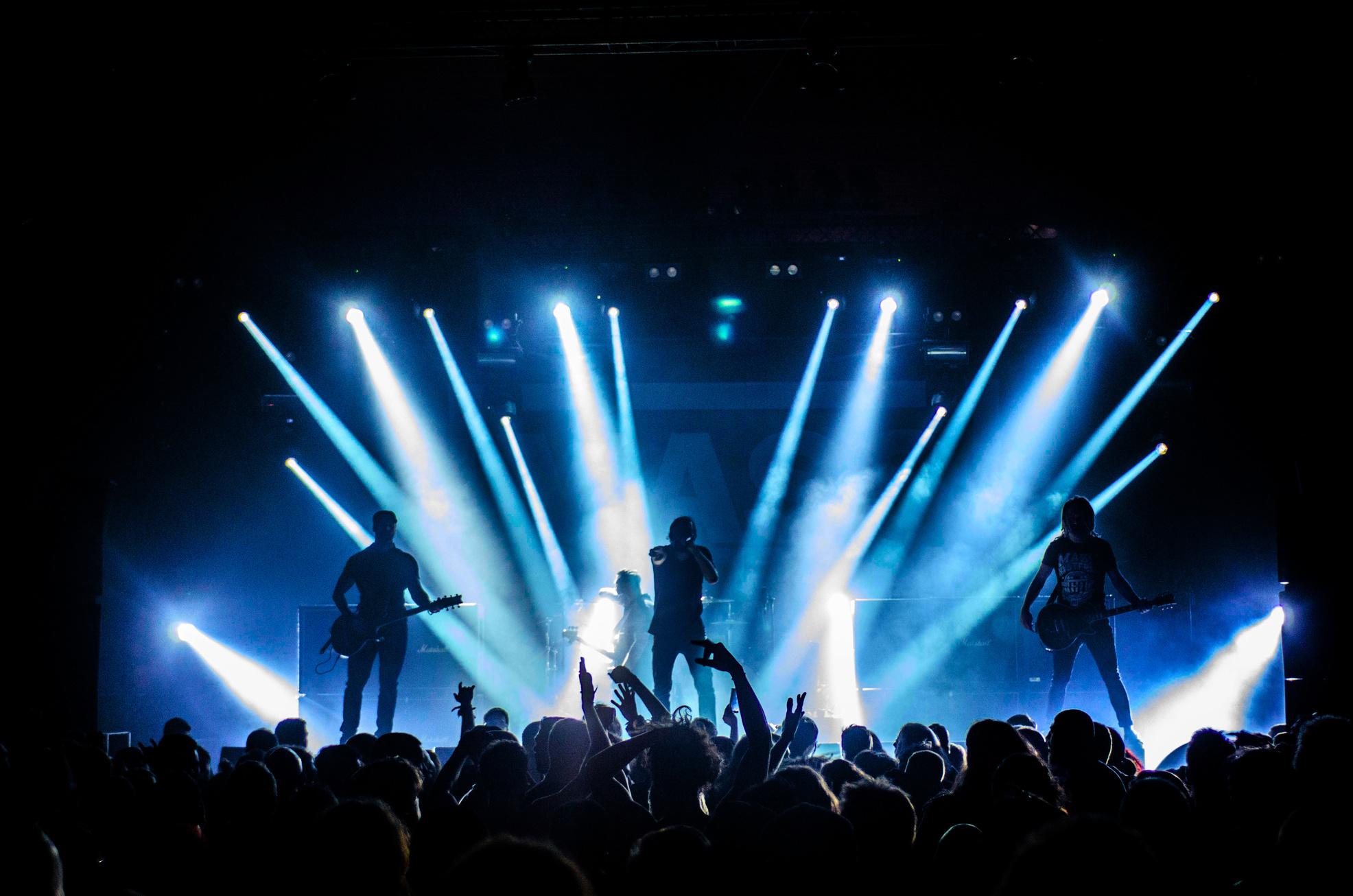 1
2
3
4
5
Artist Name
Artist Name
Artist Name
Artist Name
Artist Name
Get ready for
2024 Wrapped
Lorem ipsum dolor sit amet, consectetur adipiscing elit, sed do eiusmod tempor incididunt ut labore et dolore magna aliqua.
Album #1
Album #2
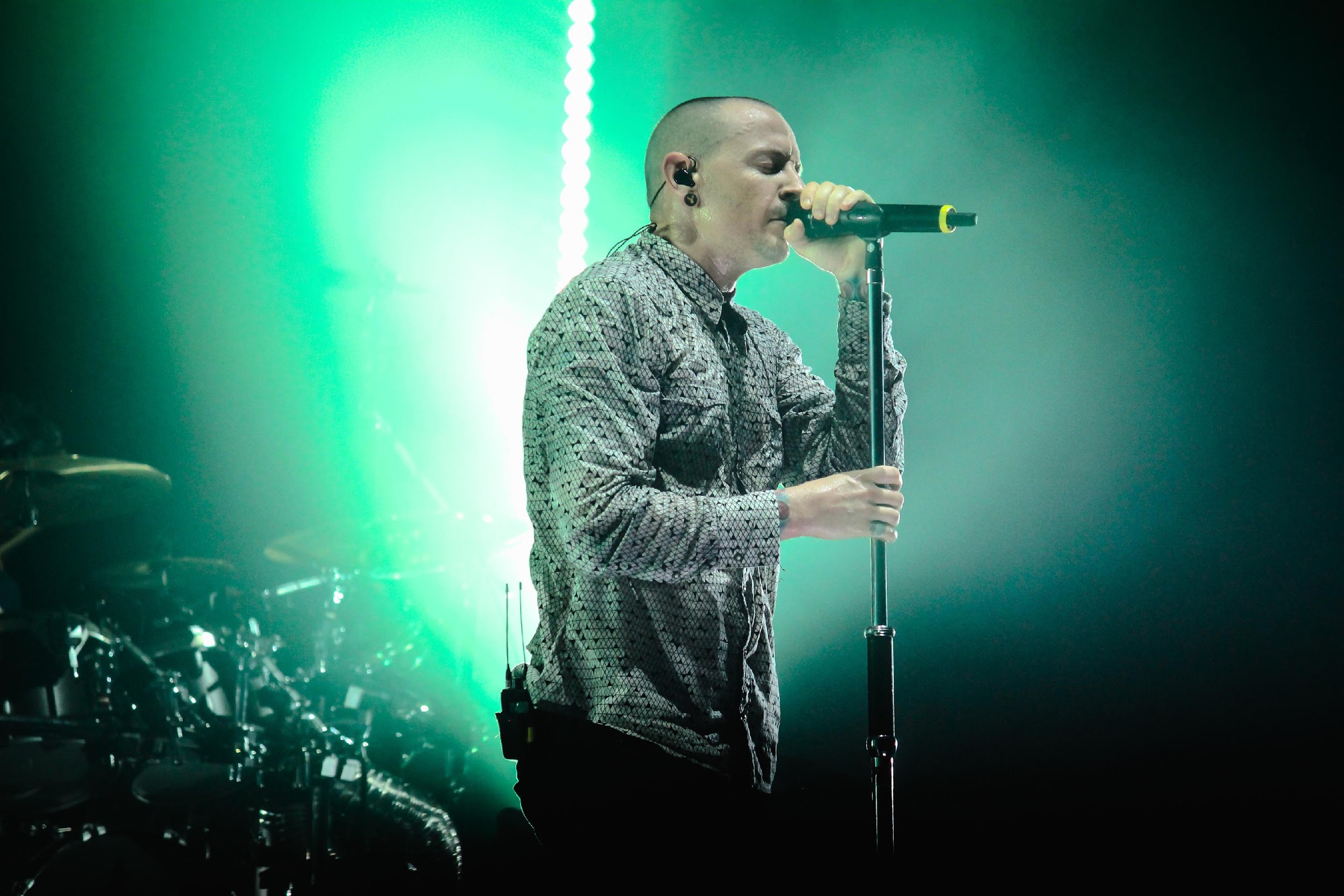 Write a subtitle of this presentation here
Write a subtitle of this presentation here
Artist Name
Write a subtitle of this presentation here
Popular Releases
Let’s dive into the sounds, moments, and memories that shaped your 2024.
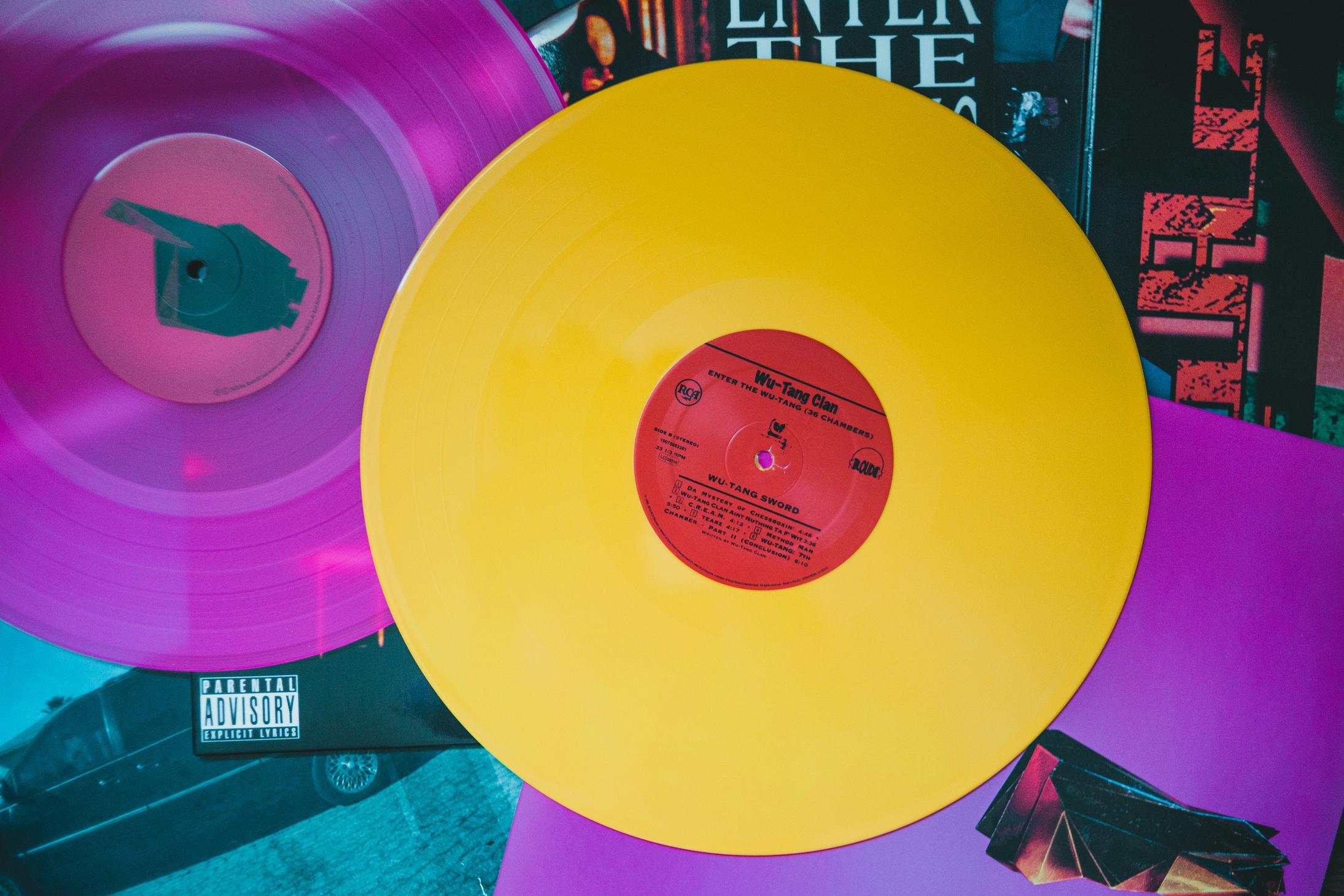 Song Name
14.5M
Streams
21
Hours
6.2K
Listeners
37
Countries
WRAPPED
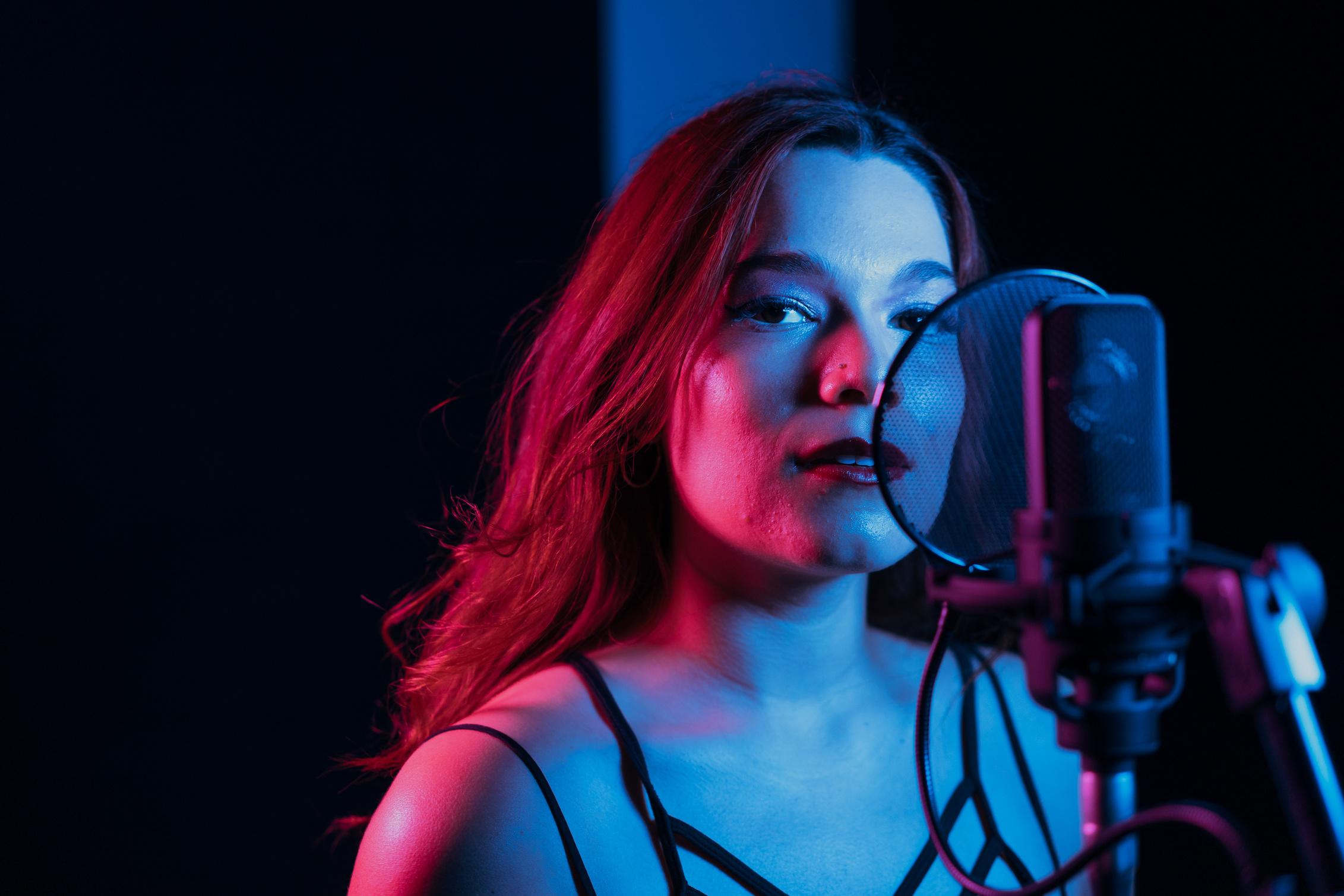 WRAPPED
WRAPPED
WRAPPED
WRAPPED
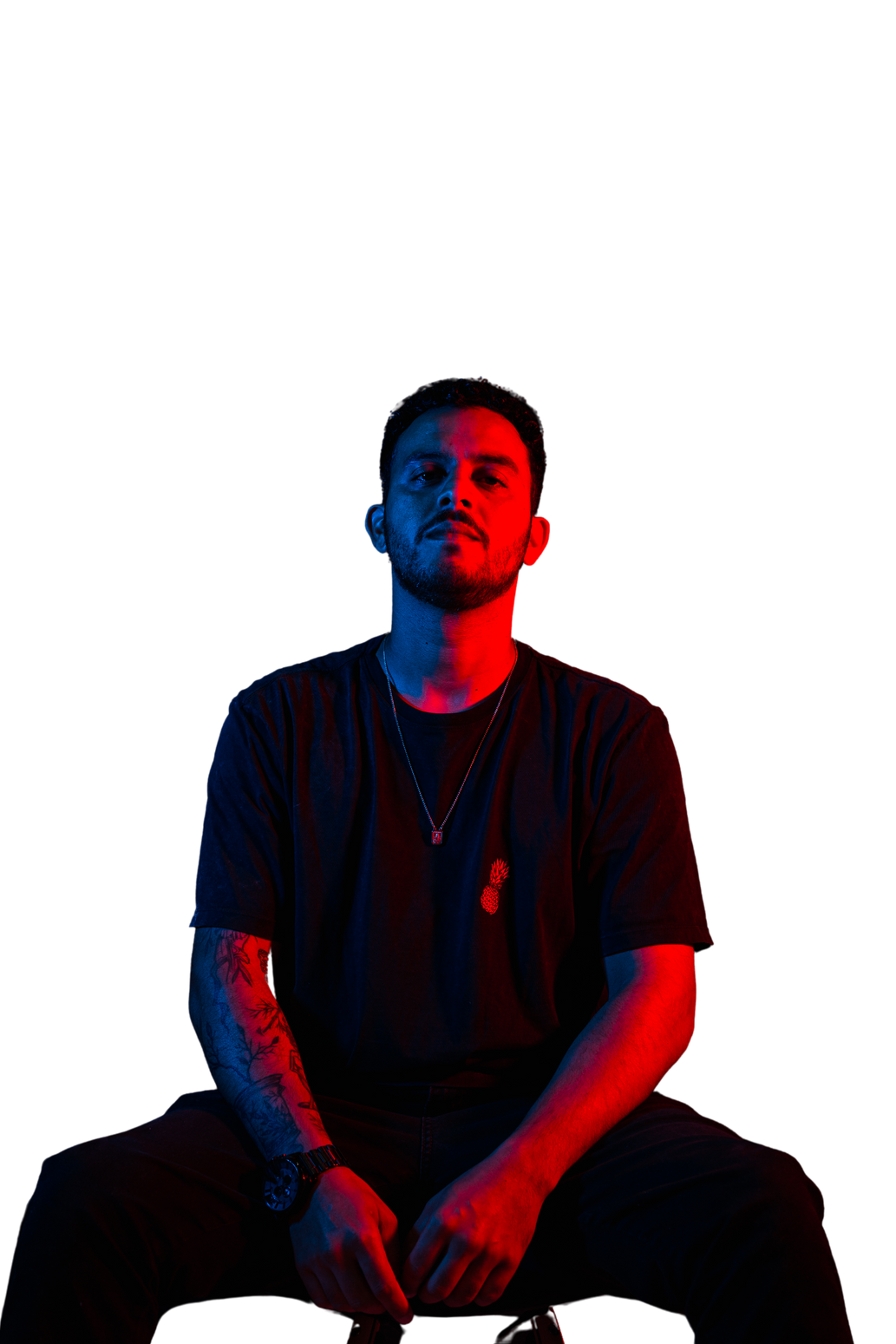 2024’s Highlights
14.5M
Streams
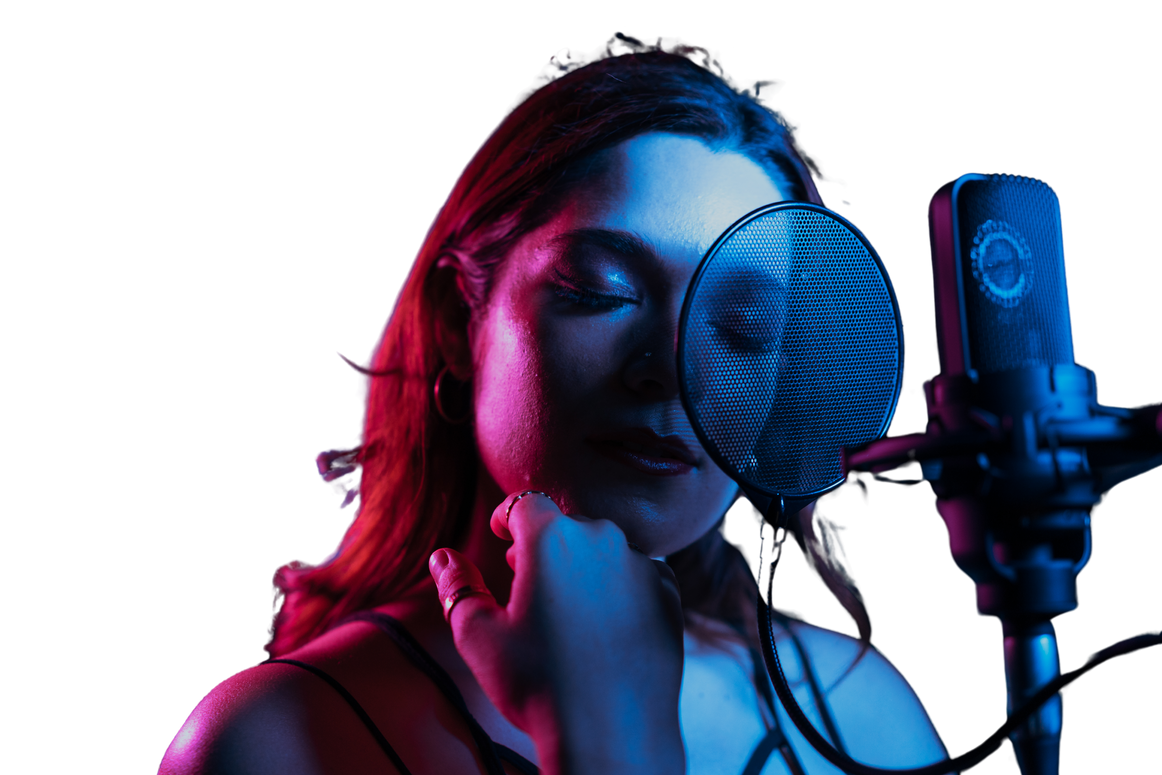 From top tracks to unforgettable moments, here’s a snapshot of your musical journey.
6.2K
Listeners
63M+
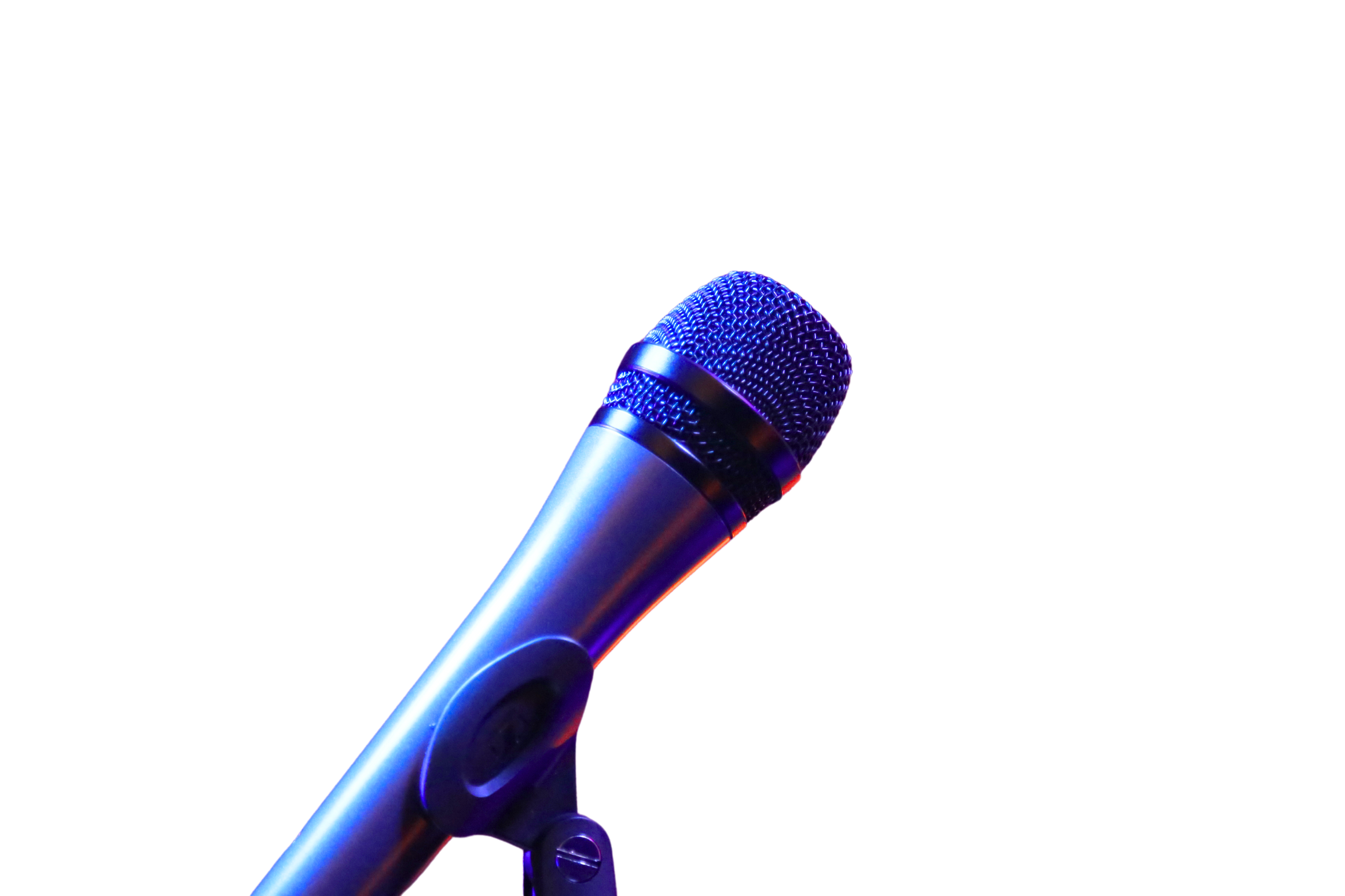 Lorem ipsum dolor sit amet, consectetur adipiscing elit, sed do eiusmod tempor.
12,345
Lorem ipsum dolor sit amet, consectetur adipiscing elit, sed do eiusmod tempor.
Go-To Playlist
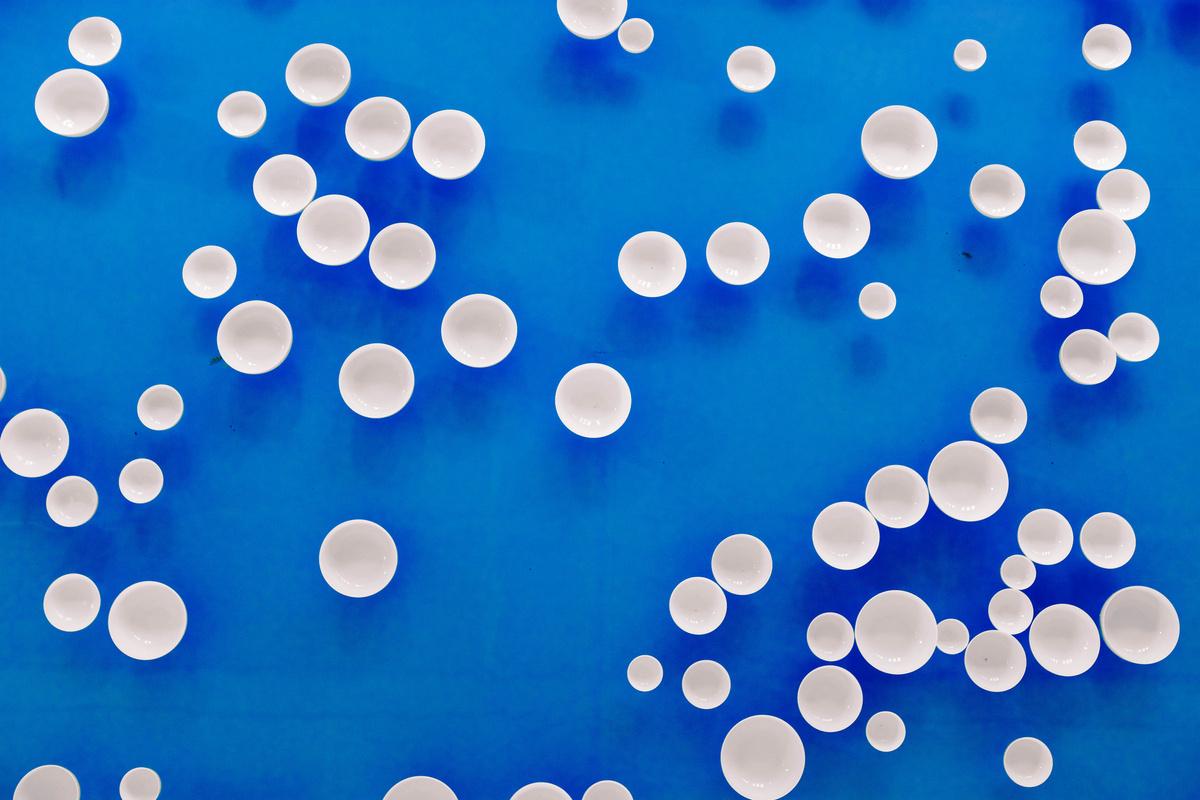 Album #1
Song Title
Lorem ipsum dolor sit amet, consectetur adipiscing elit, sed do eiusmod tempor incididunt ut labore et dolore magna aliqua. Ut enim ad minim veniam, quis nostrud exercitation ullamco laboris nisi ut aliquip ex ea commodo consequat.
Write
a main
idea here
here here
Your music Wrapped
Lorem ipsum dolor sit amet, consectetur adipiscing elit, sed do eiusmod tempor incididunt ut labore et dolore magna aliqua. Ut enim ad minim veniam, quis nostrud exercitation ullamco laboris nisi ut aliquip ex ea commodo consequat.
All
Music
Podcasts
Audiobooks
Most Played Tracks
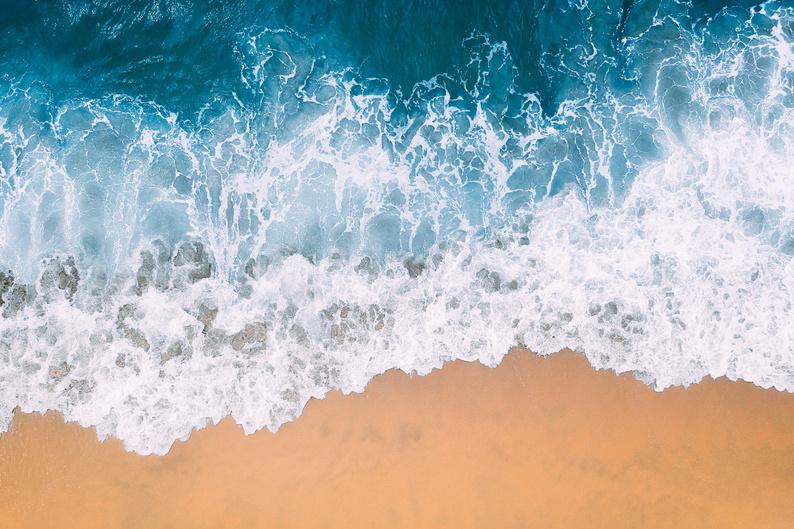 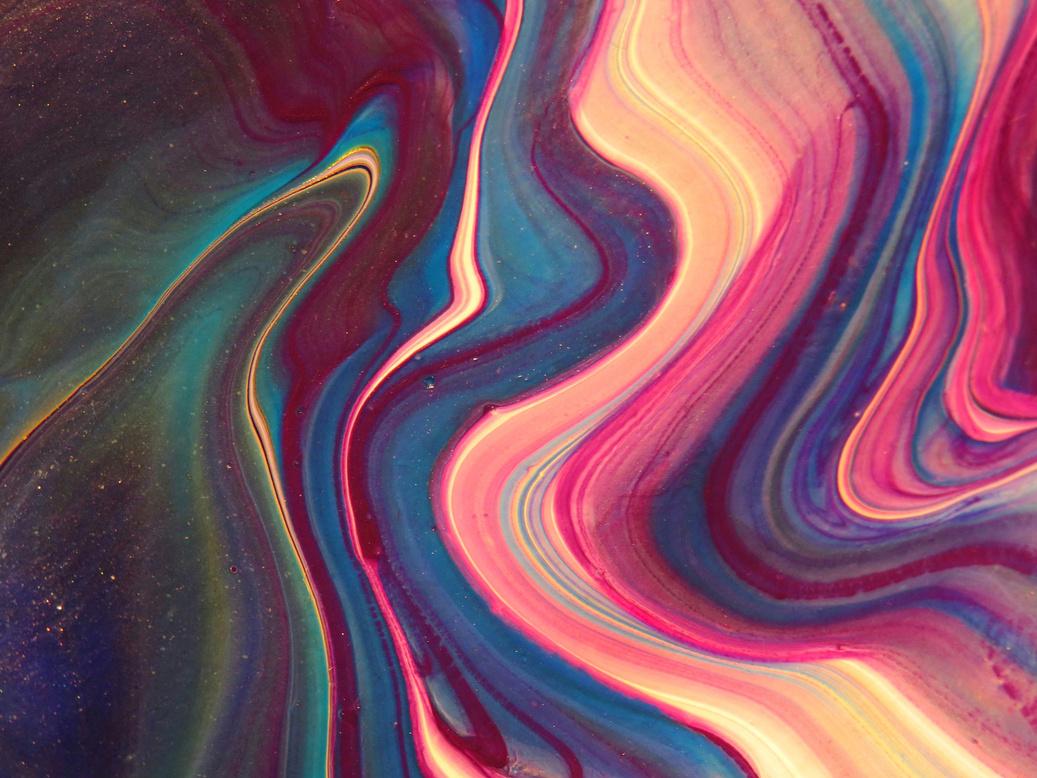 Album #1
Album #2
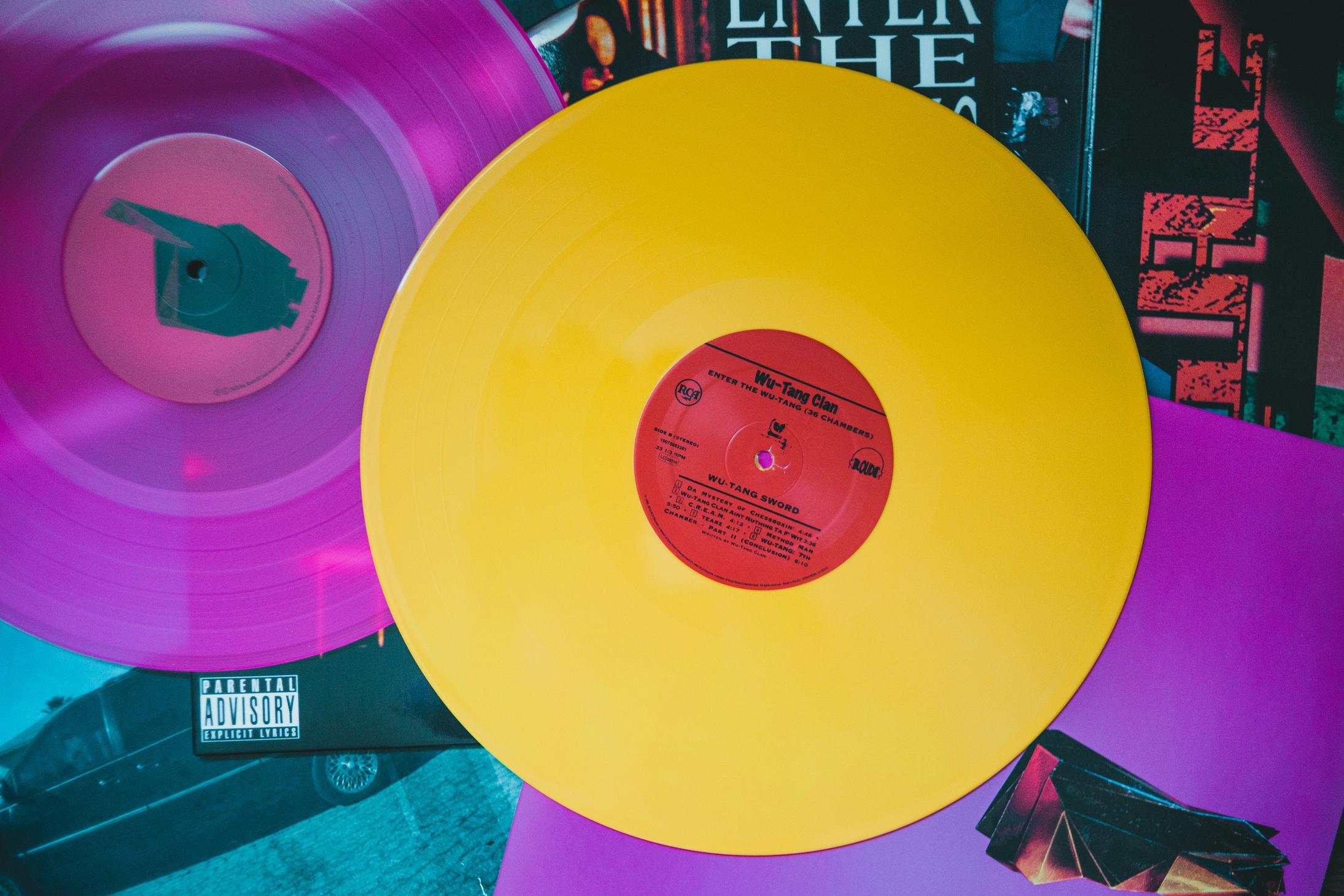 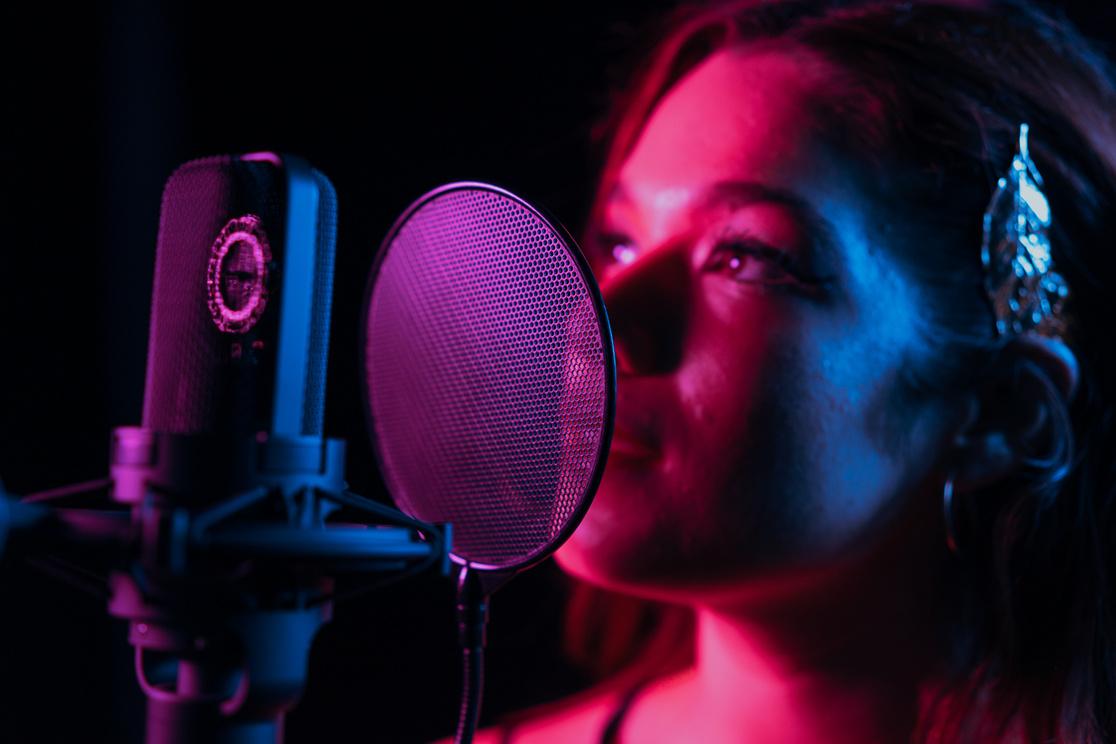 Album #3
Album #4
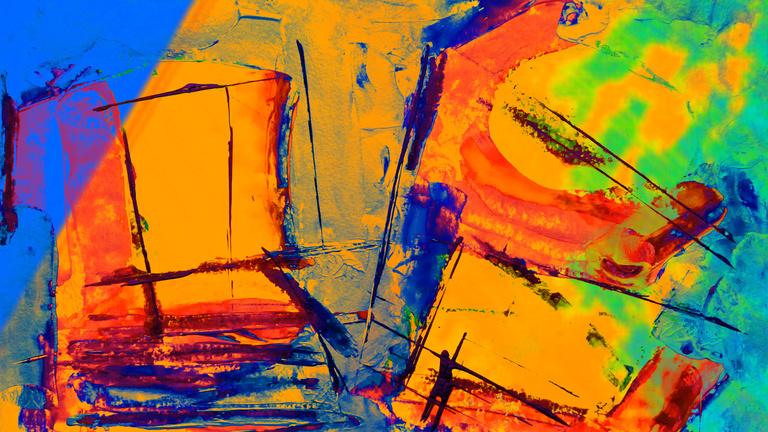 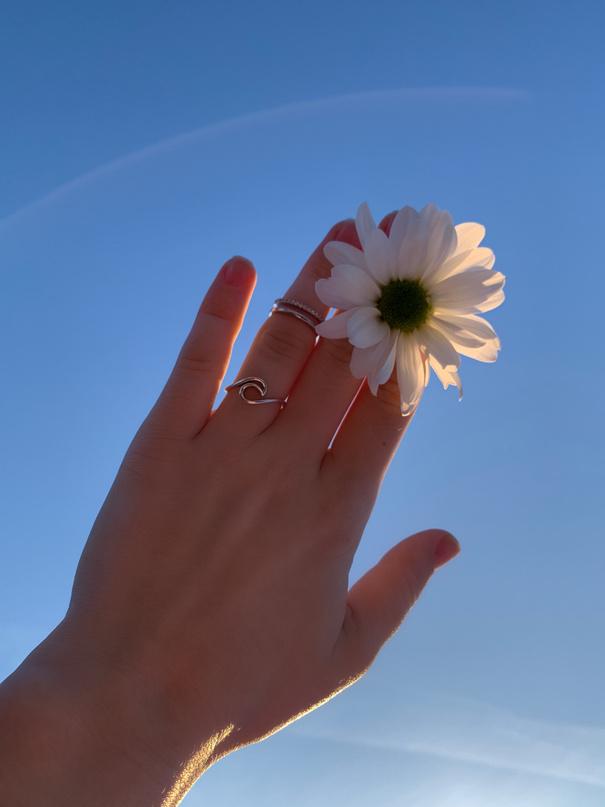 Album #5
Album #6
From top tracks to unforgettable moments, here’s a snapshot of your musical journey.
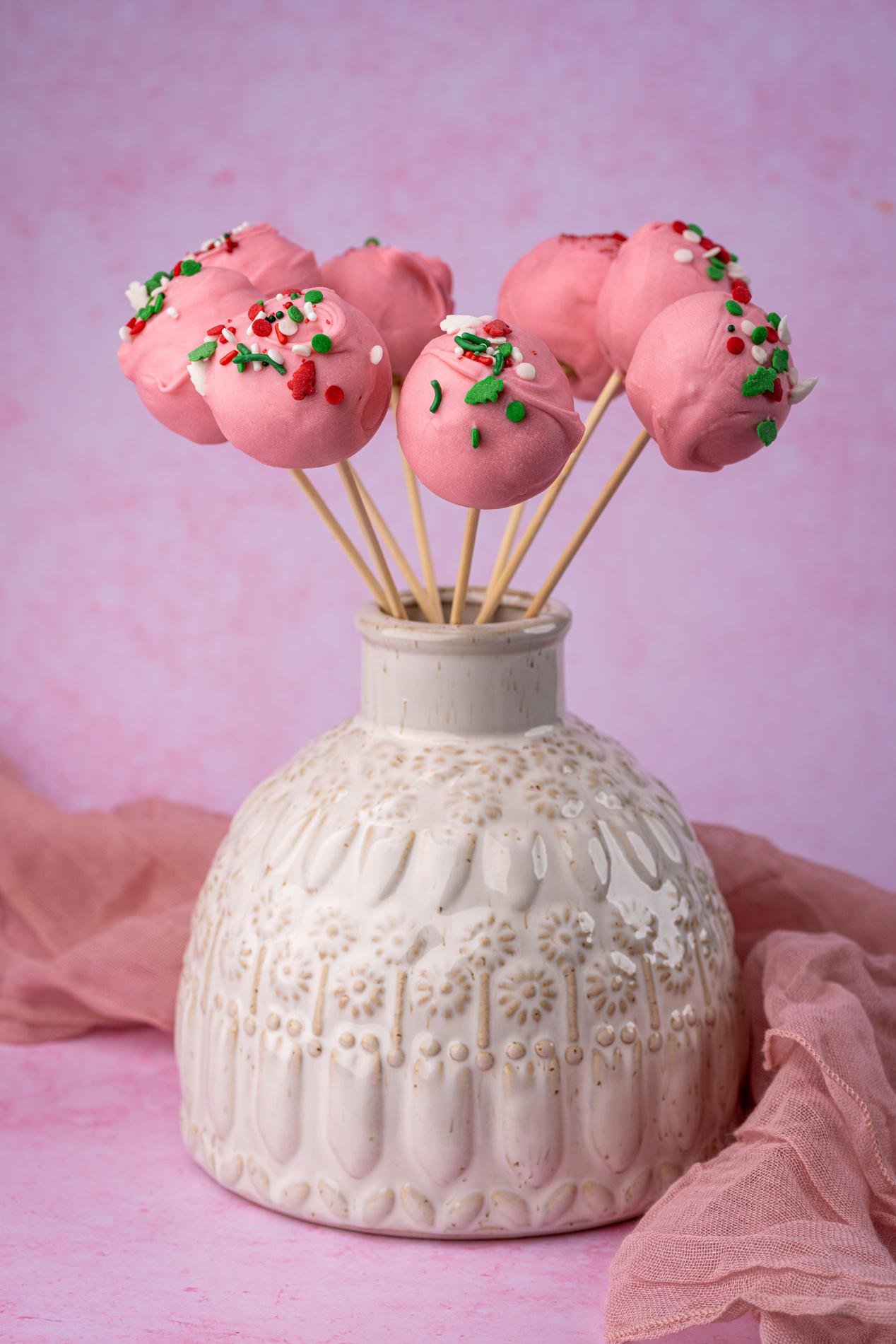 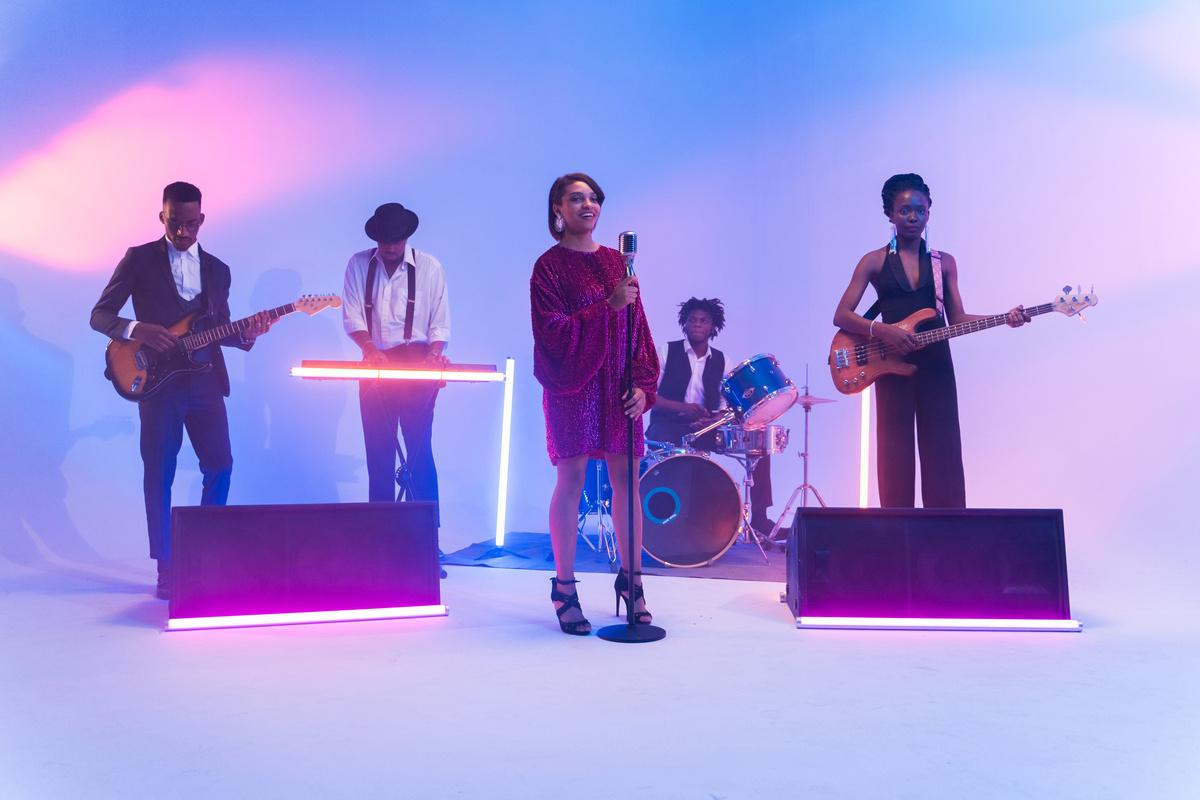 Album #7
Album #8
1234
mins
Lorem ipsum dolor sit amet, consectetur adipiscing elit, sed do eiusmod tempor incididunt ut labore et dolore magna aliqua.
5678
songs
Lorem ipsum dolor sit amet, consectetur adipiscing elit, sed do eiusmod tempor incididunt ut labore et dolore magna aliqua.
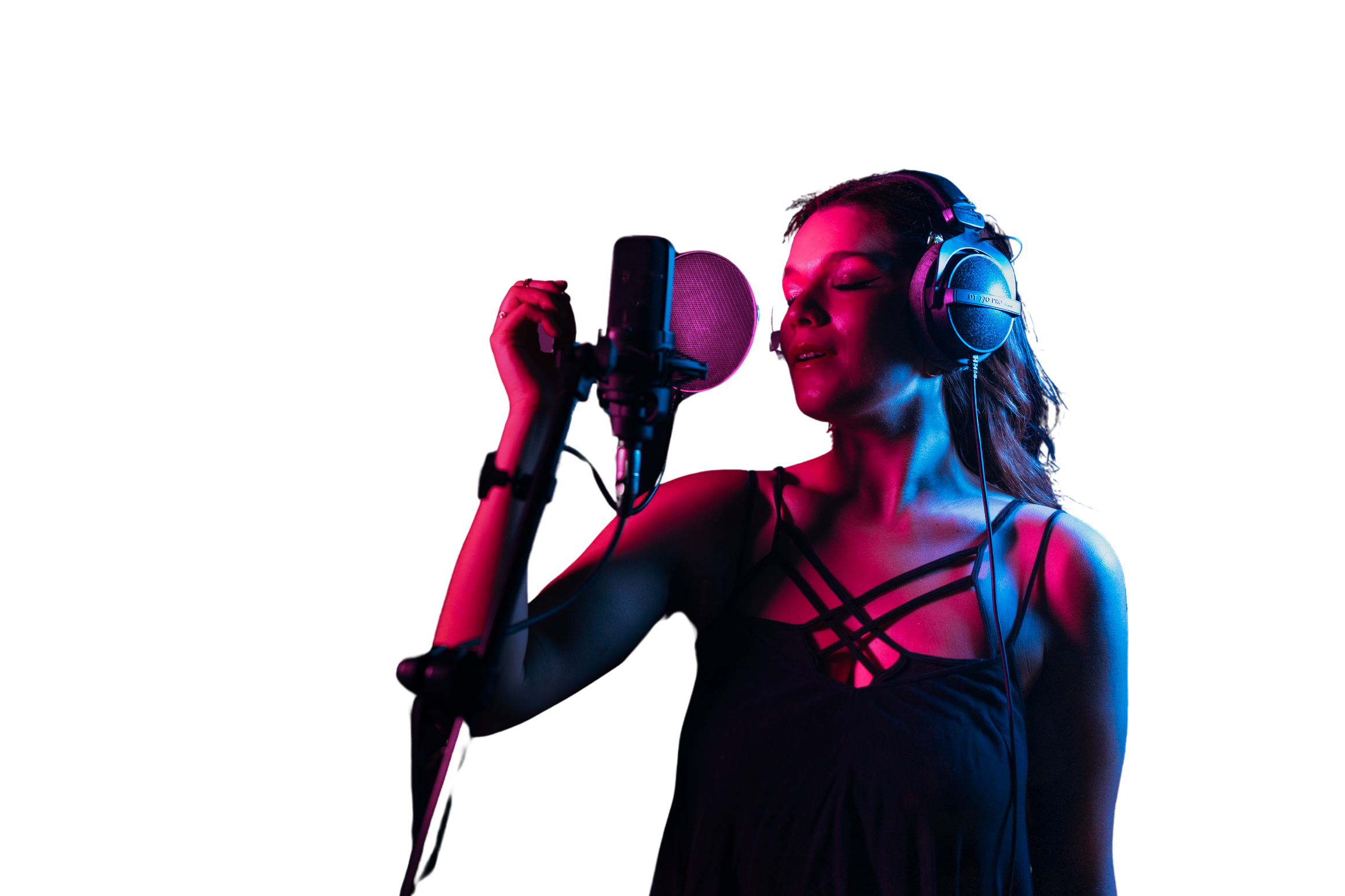 Go-To Playlist
Lorem ipsum dolor sit amet, consectetur adipiscing elit, sed do eiusmod tempor incididunt ut labore et dolore magna aliqua. Ut enim ad minim veniam, quis nostrud exercitation ullamco laboris nisi ut aliquip ex ea commodo consequat.
YOUR TOP GENRES
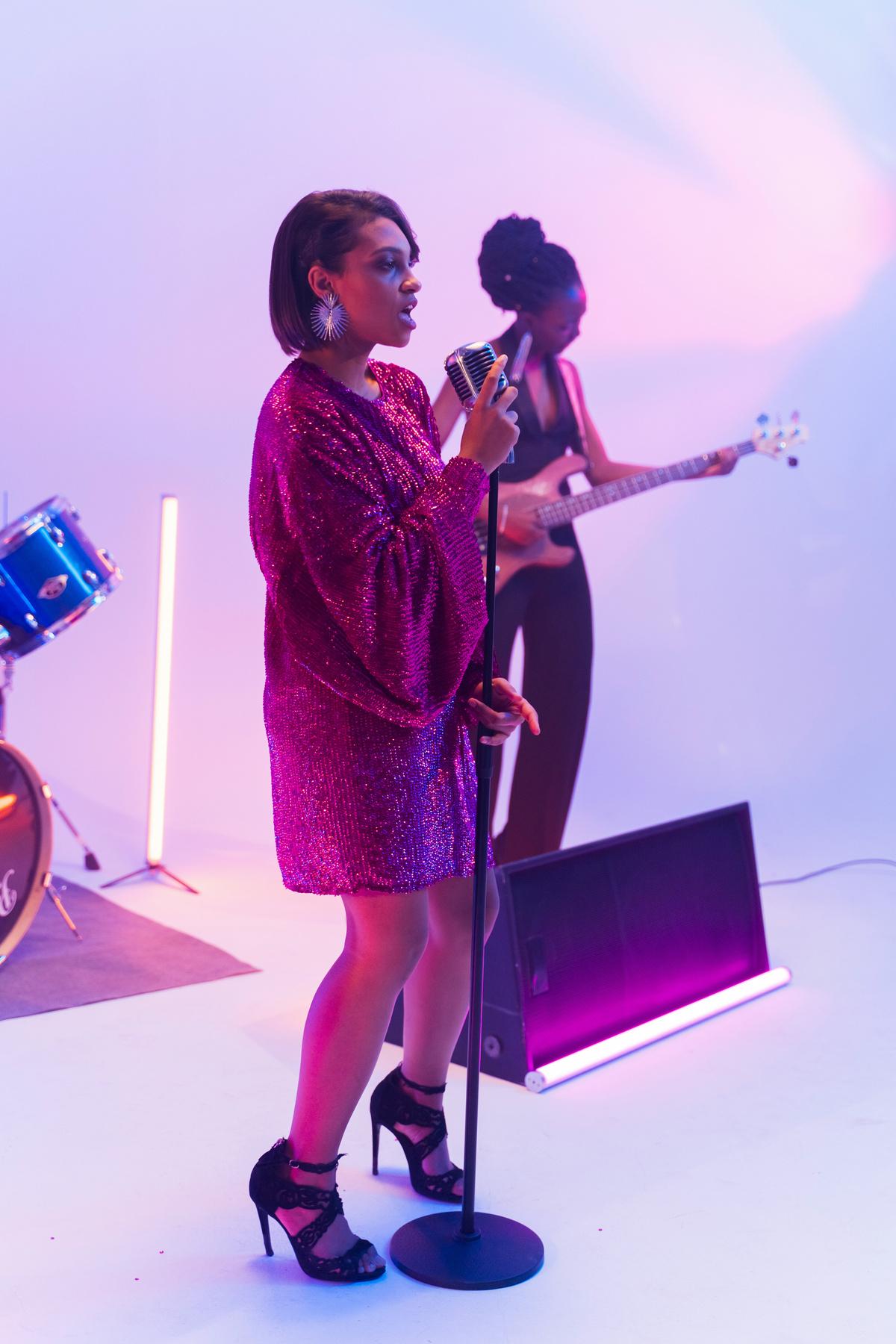 Key Points
Ut enim ad minim veniam, quis nostrud exercitation ullamco laboris nisi ut aliquip ex ea commodo consequat. Duis aute irure dolor in reprehenderit in voluptate velit esse cillum dolore eu fugiat nulla pariatur.
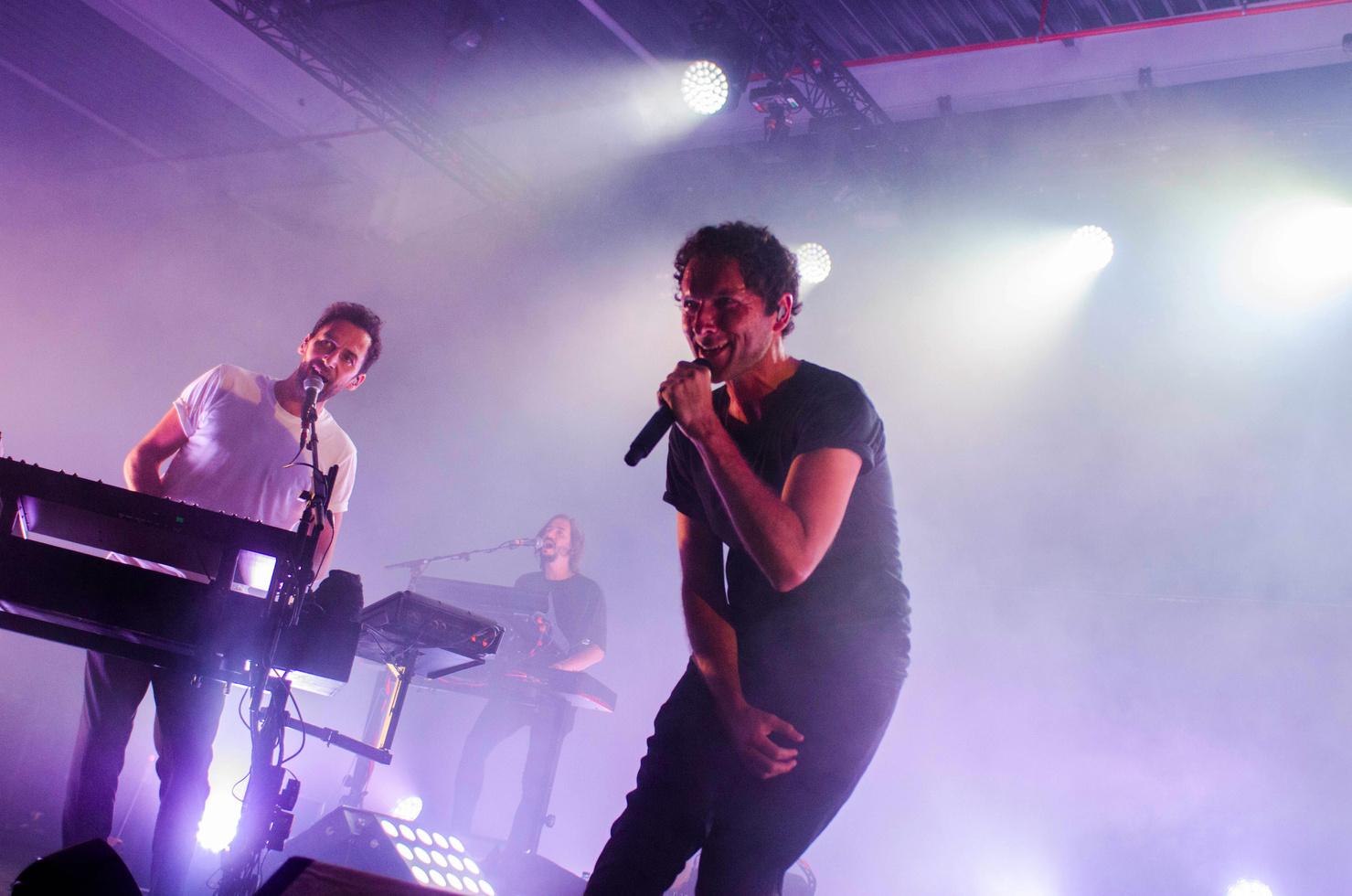 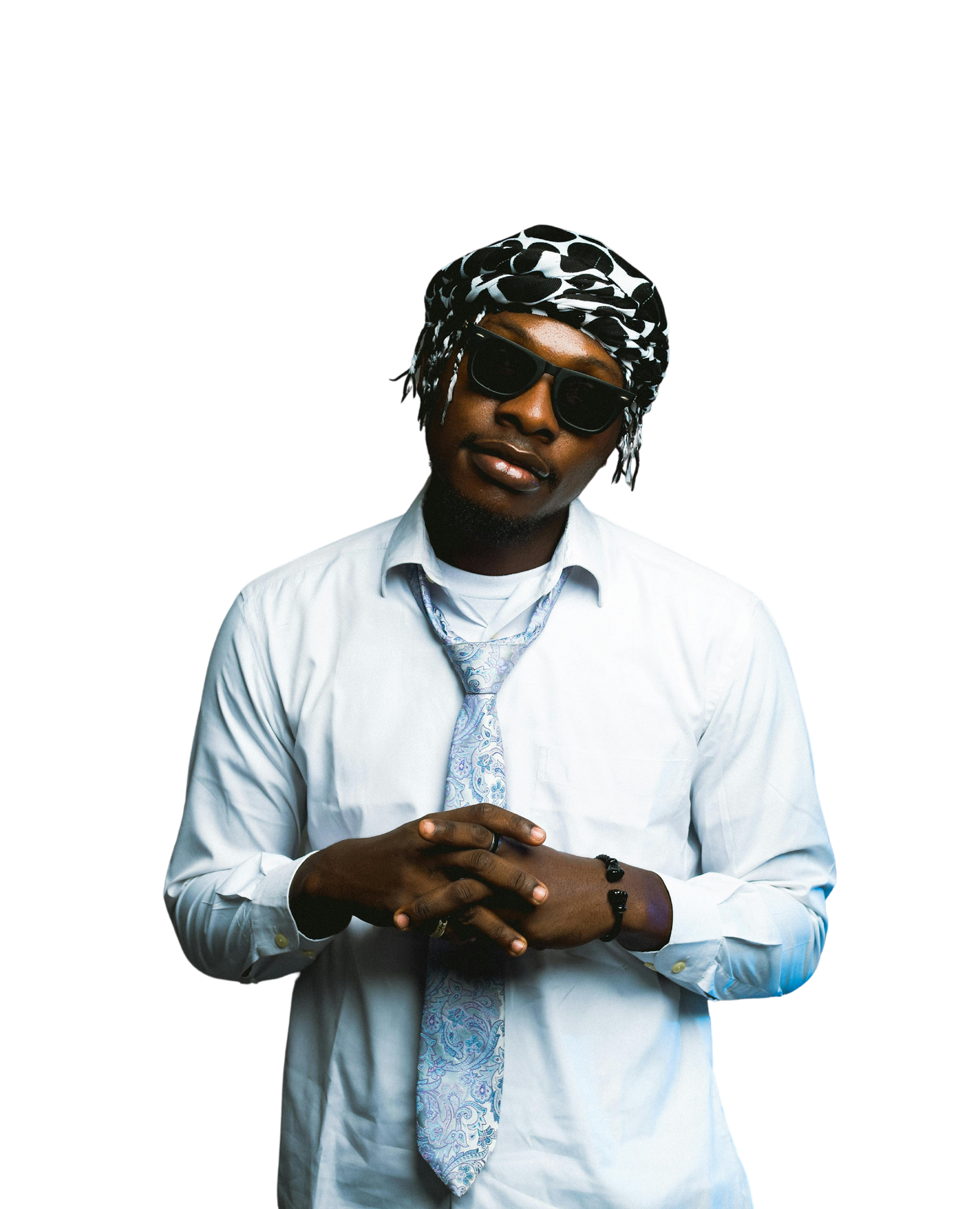 Most Played Tracks
Lorem ipsum dolor sit amet, consectetur adipiscing elit, sed do eiusmod tempor incididunt ut labore et dolore magna aliqua.
Your Most Loved Artists
01
Artist Name
02
Artist Name
03
Artist Name
04
Artist Name
Lorem ipsum dolor sit amet, consectetur adipiscing elit, sed do eiusmod tempor incididunt ut labore et dolore magna aliqua. Ut enim ad minim veniam, quis nostrud exercitation ullamco laboris nisi ut aliquip ex ea commodo consequat.
05
Artist Name
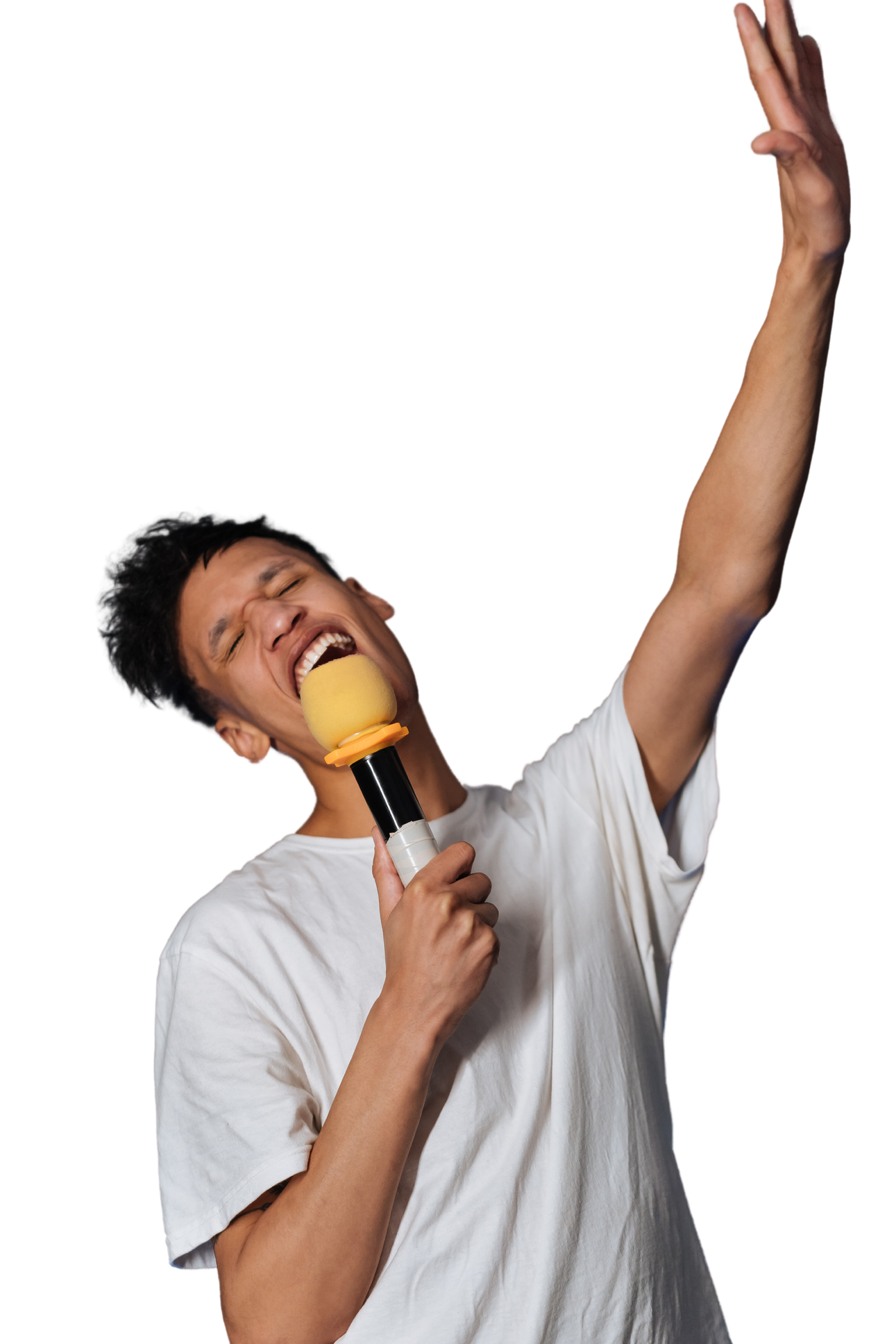 01
02
Lorem ipsum dolor sit amet, consectetur adipiscing elit, sed do eiusmod tempor incididunt.
Lorem ipsum dolor sit amet, consectetur adipiscing elit, sed do eiusmod tempor incididunt.
03
04
Lorem ipsum dolor sit amet, consectetur adipiscing elit, sed do eiusmod tempor incididunt.
Lorem ipsum dolor sit amet, consectetur adipiscing elit, sed do eiusmod tempor incididunt.
Thank
You
Lorem ipsum dolor sit amet, consectetur adipiscing elit, sed do eiusmod tempor incididunt ut labore et dolore magna aliqua. Ut enim ad minim veniam, quis.
RESOURCE PAGE
#23DC6D
#5D19E8
This presentation template uses the following free fonts:
Titles :
League Spartan
Headers :
Lato
Body Copy :
Lato
You can find these fonts online too.
COLORS
CREDITS
This presentation template is free for
everyone to use thanks to the following:
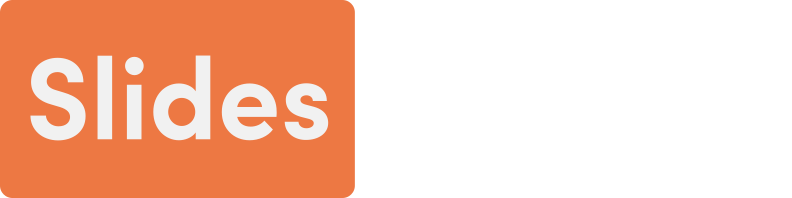 for the presentation template
Pexels & Pixabay
for the photos